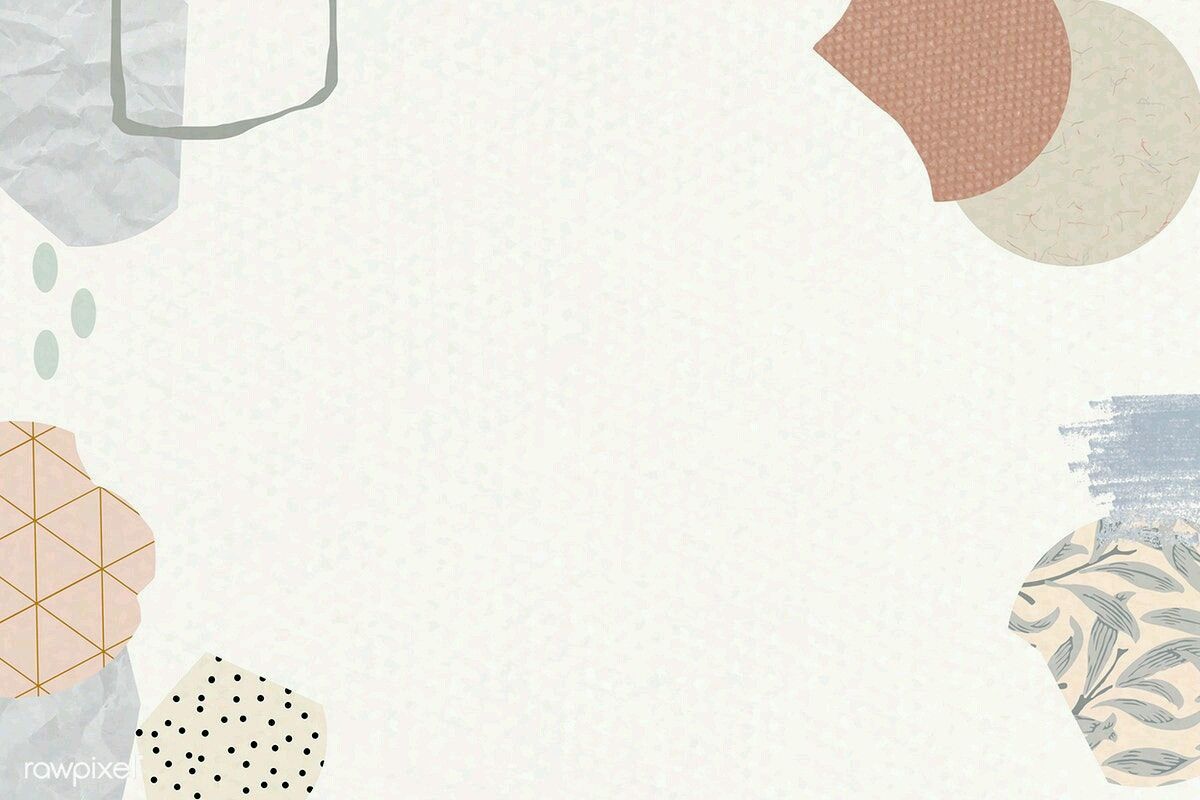 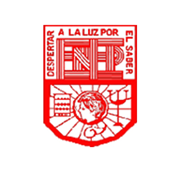 ESCUELA NORMAL DE EDUACIÓN PREESCOLAR
Licenciatura en Educación Preescolar
CICLO ESCOLAR
2020 - 2021CURSO: Filosofía de la educación CUARTO SEMESTRE
DOCENTE: Carlos Armando Balderas Valdés
 UNIDAD 2: La educación como agente de cambio social o la transformación personal.
Propósito: Que los estudiantes indaguen críticamente sobre distintas perspectivas filosóficas que arrojan luz a los principales conceptos y actividades constitutivas de la labor pedagógica, reflexionen sobre el tema como el sentido de la educación, el papel que juega el conocimiento del dentro de la educación y la relación que existe entre la labor del educador y el tipo de sociedad que se desea tener.
Alumna: Danna Sophia Rangel Ibarra
Trabajo a desarrollar:  Las nociones de conocimiento explicación y compresión.

 
Saltillo, Coahuila
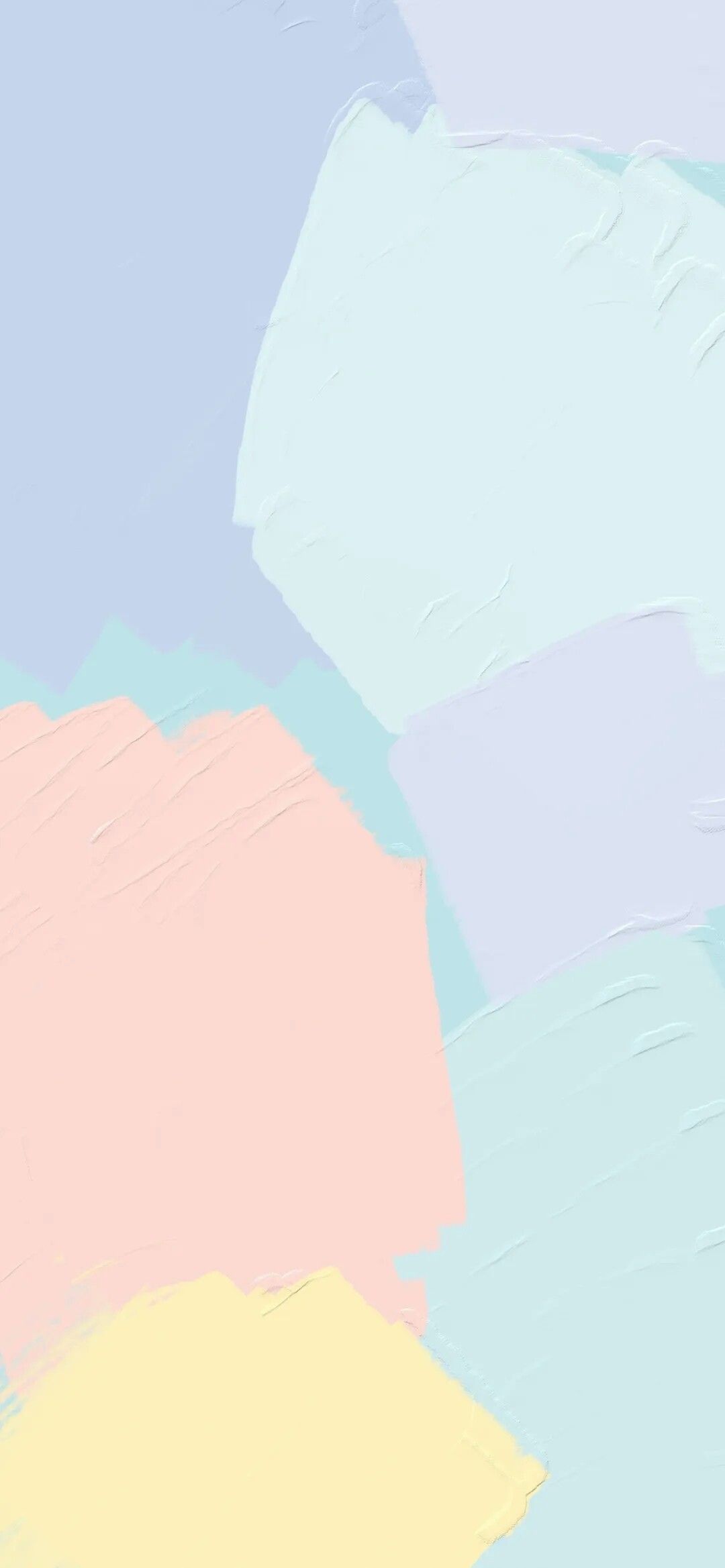 Las nociones de conocimiento explicación y compresión
Las ciencias humanas son hermenéuticas en la medida en que su objeto presenta algunos de los rasgos propios de un texto como texto
El método de la compresión, es originalmente psicológico, se basa en el acto por el cual se aprende lo psíquico a través de sus múltiples manifestaciones, de ahí se aprende el sentido
El género narrativo del discurso permite establecer una homología entre la problemática del texto, la teoría de la acción y la de la historia.
El primer termino en cuanto a la relación metodológica que es posible establecer entre las ciencias humanas y la reflexión filosófica.
la explicación histórica que sigue el mismo esquema de la explicación de un fenómeno físico: el acontecimiento se deduce de relacionar una premisa referida a la descripción de condiciones iniciales con otra que afirma la existencia de una regularidad o ley general que fundamenta la explicación.